Les Employeurs assujettis à l’obligation de déclaration
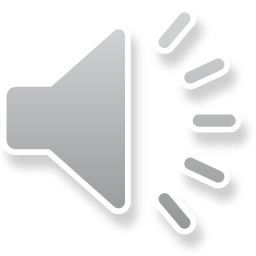 [Speaker Notes: Cette présentation a pour objet de vous préciser la liste des employeurs assujettis à l’obligation de déclarer au FIPHFP.]
Le principe d’assujettissement
Les catégories d’employeurs assujettis
Les transformations de structure
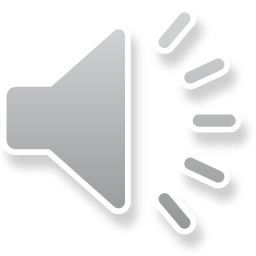 2
[Speaker Notes: Cette présentation vous explique la notion d’assujettissement, vous détaille la liste des employeurs qui sont dans le champ du FIPHFP ainsi que les conséquences sur la déclaration d’obligation d’emploi de travailleurs handicapés en cas de transformations de structure (fusion, dissolution, etc.)]
Principe d’assujettissement
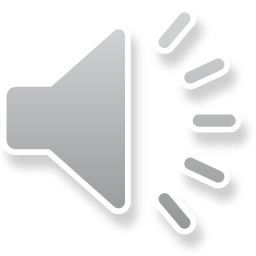 3
[Speaker Notes: Qu’est-ce que le principe d’assujettissement ? 

Dans la mesure où vous comptabilisez un ETP, Effectif en Equivalent Temps Plein supérieur ou égal à 20, vous devez obligatoirement effectuer une déclaration au FIPHFP, que vous ayez ou non reçu un courrier d’appel à déclarer.

Au niveau ministériel, la déclaration est centralisée au niveau de chaque ministère, charge à eux de comptabiliser tous les personnels qu’ils rémunèrent.

Les autres organismes doivent effectuer leur déclaration au titre de tout le personnel qu’ils rémunèrent en leur nom propre.

Si vous n’avez pas reçu de lettre d’appel à déclarer de la part du FIPHFP, vous devez obligatoirement adresser un courriel à l’adresse générique : rec.fiphfp@caissdesdepots.fr. Vous devrez indiquer dans votre mail votre numéro BCR, de contrat et/ou numéro de Siret. Les numéros BCR ou de contrat sont indiqués dans les références du courrier d’appel à déclaration qui vous a été envoyé par le FIPHFP avant l’ouverture de la campagne de déclaration.]
Catégories d’employeurs assujettis
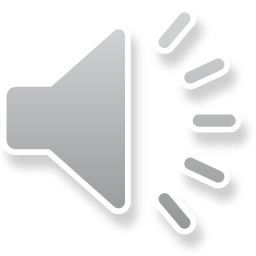 4
[Speaker Notes: C’est la nature juridique de l’organisme qui détermine son rattachement au FIPHFP, quel que soit le statut du personnel qu’il emploie.
Les employeurs assujettis au FIPHFP sont :
l’Etat
Les établissements publics de l’Etat autres que les EPIC
Les juridictions administratives et financières
Les autorités administratives indépendantes,
Les autorités publiques indépendantes
Les Groupement d’Intérêt Public (GIP)
Les collectivités territoriales et leurs établissements publics autres que les EPIC
Les groupements de coopération sanitaire lorsque ceux-ci sont qualifiés de personne morale de droit public
Les établissements de la Fonction Publique hospitalière]
Etablissements de la fonction publique hospitalière énumérés à l’article 2 de la loi n°86-33 du 9 janvier 1986
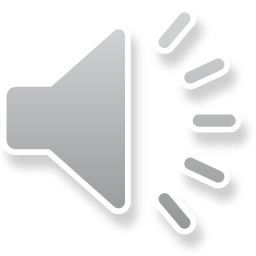 5
[Speaker Notes: La liste des employeurs assujettis pour la Fonction Publique Hospitalière est détaillée à l’article 2 de la loi n°86-33 du 9 janvier 1986.]
Transformations de structure
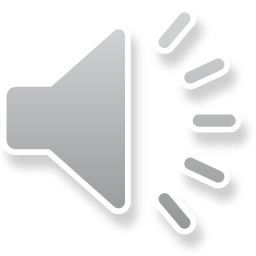 6
Formulaire de contact sur le site du FIPHFP